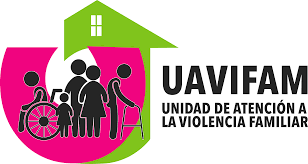 INFORME DE ACTIVIDADES periodo enero junio  2021.
DEPARTAMENTO JURIDICO
El departamento Jurídico dentro de la Unidad es el encargado de brindar asesoría legal en materia de violencia Intrafamiliar a todo usuario que se presente a la misma, así como también es el departamento encargado de dar asesoría en materia, civil, familiar y penal en su caso.

En el departamento también se realiza la elaboración de denuncias, las cuales se presentan ante el ministerio publico, esto siempre bajo el consentimiento de la parte agraviada.

También se elaboran convenios extrajudiciales, esto referente a los alimentos de los menores de edad, así como también convenios para designar quien de los cónyuges o concubinos tendrá la guarda y custodia de los hijos en una separación.
INFORME DEPARTAMENTO JURIDICO
DEPARTAMENTO DE TRABAJO SOCIAL
El departamento de Trabajo Social es el encargado de atender por primera vez a las personas que llegan a la Unidad y conforme a su atención se decide a que departamento derivar ya sea Psicología o Jurídico de acuerdo a la situación que presente el Usuario.

También se encarga de atender las denuncias realizada por terceros, para lo cual realiza Visitas Domiciliarias y da a conocer el Caso si es que existe.

 Atiende oficios que gira el Ministerio Publico O Fiscalía, en relación a asuntos diversos, como violencia intrafamiliar, lesiones, violaciones, abuso sexual infantil, amenazas, entre otras; de igual manera atiende oficios que giran juzgados  civiles, en relación a asuntos de divorcio, patria potestad, custodias, pensiones alimenticias, todo lo referente en materia familiar.

Acompañamientos en escucha de menores en Ministerio Publico
Registro y elaboración de expedientes en Plataforma Misvi (siguiendo lineamientos)
ACCIONES REFLEJADAS EN NUMEROS DE TRABAJO SOCIAL
DEPARTAMENTO DE PSICOLOGIA
El departamento de Psicología se encarga de brindar apoyo emocional a los usuarios o pacientes ya sea de forma individual, de pareja, familia y de intervención grupal brindando talleres de la escuela de padres.

En algunas ocasiones dependiendo de la problemática de cada persona y si se considera necesario se realiza el procedimiento de inmediación en violencia intrafamiliar en coordinación con el abogado o la trabajadora social trabajando en equipo multidisciplinario derivándose al departamento jurídico y de trabajo social.

 También se realizan evaluaciones psicométricas y psicosociales individual y familiar y colectivas al inicio, durante y posterior al proceso.

También se imparten charlas informativas de prevención y de difusión entre los cuales se impartiendo el taller informativo de escuela de padres en terapia enfocados a los padres de familia que acuden a con sus hijos a terapias infantiles impartiendo temas de falta de autoridad, limites y disciplina.
DEPARTAMENTO DE PSICOLOGIA UAVI
El departamento del área de psicología se encarga de brindar apoyo emocional a los usuarios o pacientes ya sea en forma individual, de pareja, familiar, y de intervención grupal brindando talleres de escuela de padres.
 
En algunas ocasiones dependiendo de la problemática de cada persona y si se considera necesario se realiza el procedimiento de mediación  en violencia intrafamiliar en coordinación  con el abogado o la trabajadora social trabajando en equipo multidisciplinario  derivándose  al departamento jurídico y de trabajo social. 

También se realizan evaluaciones psicométricas y psicosociales individual y familiar y colectivas al inicio, durante y posterior al proceso. 

También se imparten charlas informativas de prevención y de difusión entre los cuales se imparte el taller informativo de escuela de padres en terapia enfocados a los padres de familia que acudan con sus hijos a terapias infantiles impartiendo temas de falta de autoridad, limites y disciplina.
ACTIVIDADES REFLEJADAS EN NUMEROS DE PSICOLOGIA
RELACION DE PACIENTES ATENDIDOS. 
Casos por primera vez.  8
Terapias individuales. 15
Terapias de pareja. 0
Terapia infantil. 3
Terapias de fiscalía
Taller de Escuela de Padres en la Oficina: 6
Terapia familiar. 0
 Escucha del menor en Ministerio Publico. 0
         TOTAL DE PACIENTES  ATENDIDOS 32
SEPTIEMBRE DEL 2020RELACION DE PACIENTES ATENDIDOS
Casos por primera vez.  3
Terapias individuales. 20
Terapias de pareja. 4
Terapia infantil. 4
Terapias de Fiscalía 
Taller de Escuela de Padres en la Oficina: 5
 Terapia familiar. 0
 Escucha del menor en Ministerio Publico. 1
   TOTAL DE PACIENTES  ATENDIDOS 37
RELACION DE PACIENTES ATENDIDOS.
Casos por primera vez.  5
Terapias individuales. 26
Terapias de pareja. 4
Terapia infantil. 4
Terapias de Fiscalía 
 Taller de Escuela de Padres en la Oficina: 7
 Terapia familiar. 4
 Escucha del menor en Ministerio Publico. 0
      TOTAL DE PACIENTES  ATENDIDOS 50
Casos por primera vez.  16
Terapias individuales.  61
Terapias de pareja. 8
Terapia infantil. 11
Terapia Familiar: 4
Taller de Escuela de Padres en la Oficina: 18
Escucha del menor en Ministerio Publico. 1
 
        TOTAL DE PACIENTES  ATENDIDOS 119
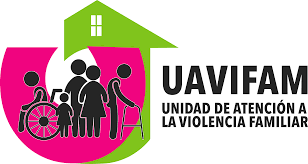 EL EQUIPO INTERDISCIPLINARIO DE LA UNIDAD DE ATENCION A LA VIOLENCIA INTRAFAMILIAR ENCABEZADO PRIMERAMENTE POR LA DIRECTORA DE DIF, ELENA VILLALOBOS SANCHEZ, AGRADECE SU ATENCIÓN